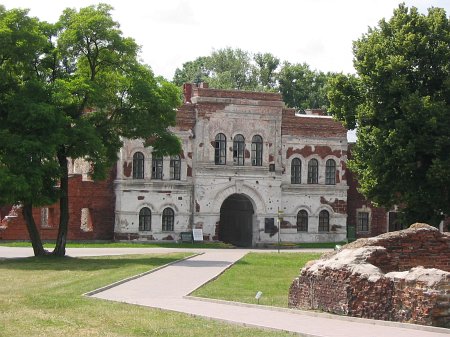 Презентацию подготовила учитель начальных классов 
ГБОУ «Школа №41 имени Г.А. Тарана» 
Зимарина Валентина Васильевна
Брестская крепость.
Героическая оборона  Брестской крепости- одно из первых сражений Великой Отечественной войны (22июня-30июля 1941г.)
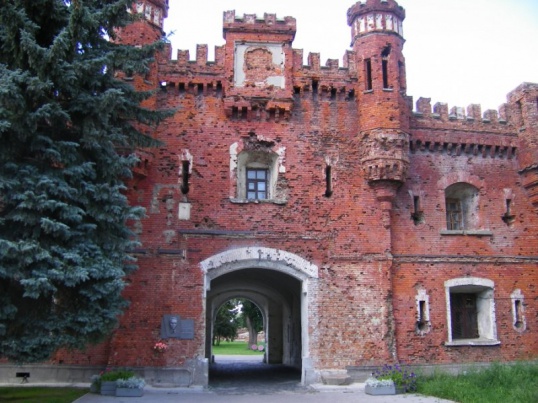 Брестская крепость (с белорусского – Бресцкая  крэпость, крепость  Брест- Литовск)  крепость в черте города Бреста в Белоруссии, у впадения реки Мухавец в Западный Буг.
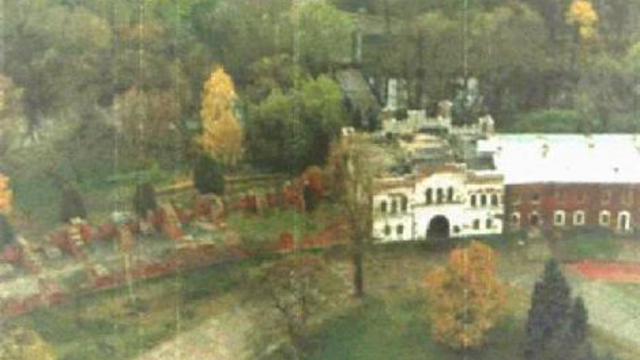 Строительство крепости на месте центра старого города  началось в 1833 году для защиты западных рубежей России.                                Крепость состояла из двухэтажных казарм, обнесённая  10 метровым земляным валом с казематами в нём. Толстые кирпичные стены, каменные подвалы оказались полезными её защитникам в 1941 году.
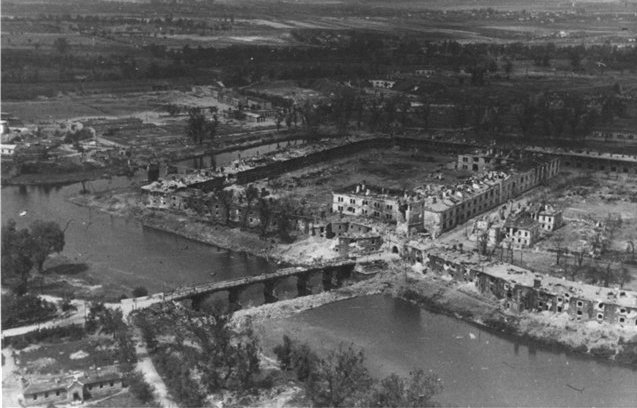 «Отражая вероломное и внезапное  нападение гитлеровских  захватчиков на Советский Союз, защитники  Брестской крепости  в исключительно тяжелых условиях проявили в борьбе с немецко-фашистскими агрессорами выдающуюся воинскую доблесть, массовый героизм и мужество, ставшие символом беспримерной стойкости советского народа».
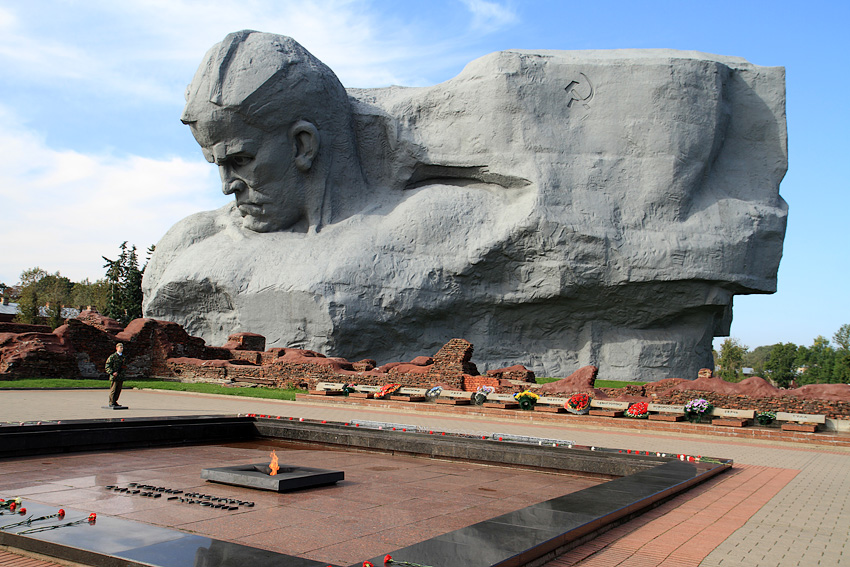 К моменту нападения в крепости было от 7 до 9 тысяч советских воинов, здесь же жило 300 семей военнослужащих.
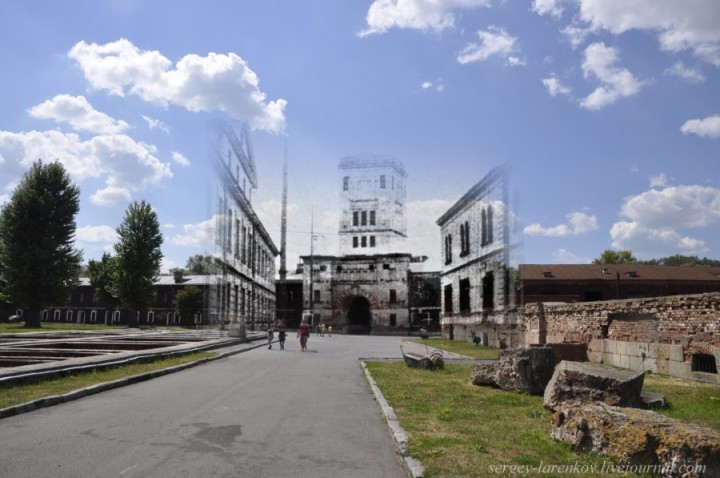 22 июня 1941года гарнизон брестской крепости одним из первых принял на себя удар немецко-фашистских захватчиков.                                                 В 3 часа 15 минут по крепости был открыт ураганный огонь, заставший гарнизон  врасплох.  В результате были уничтожены склады, водопровод, прервана связь, нанесены крупные потери гарнизону
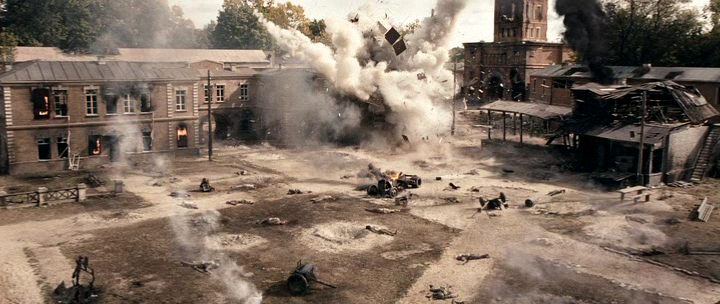 22 июня 1941года в 3 часа 45 минут начался штурм. 
Неожиданность атаки привела к тому, что единого скоординированного сопротивления гарнизон оказать не смог и был разбит на несколько отдельных очагов. Сильное сопротивление немцы встретили на Тереспольском  и Кобринском укреплениях, где дело доходило до штыковых атак. Примерно половина гарнизона с частью техники сумела покинуть крепость; к 9 часам утра крепость с остававшимися в ней 3,5-4 тысячами человек была окружена.
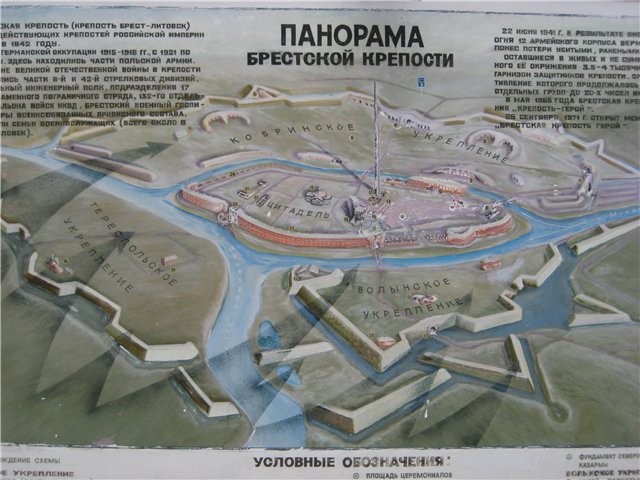 Штурм крепости был поручен 45-ой пехотной дивизий генерал-майора Фрица Шлипера (около 17 тысяч солдат и офицеров) при активной поддержке авиации и частей усиления, имевших на вооружении тяжелые артиллерийские системы.                                                По плану крепостью следовало овладеть к 12 часам первого дня
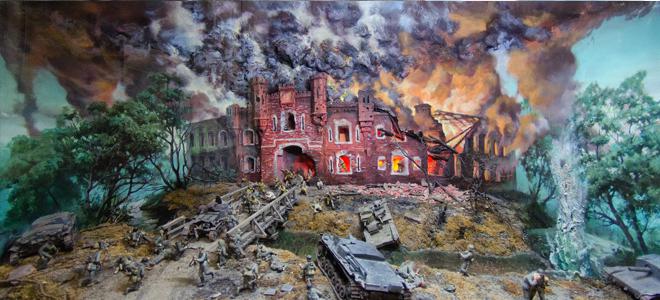 Противник имел почти 10-кратное превосходство в силах. 
Бои в крепости приняли ожесточённый, затяжной характер, которого враг не ожидал.
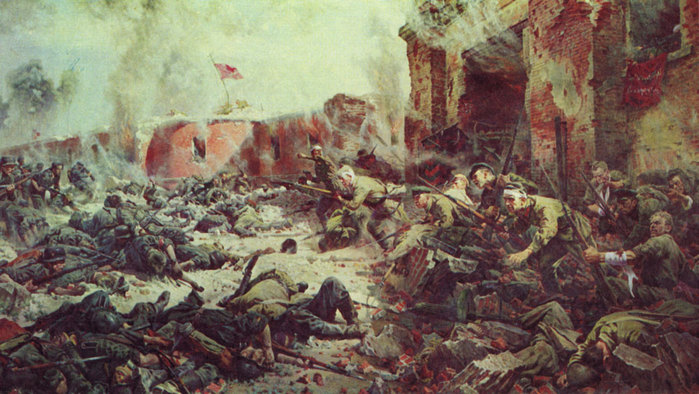 Немцы ставили своей целью овладеть прежде всего Цитаделью и довольно быстро сумели ворваться в нее через мост от Тереспольского укрепления. Однако гарнизон перешёл в контратаку, отбил попытки немцев овладеть Холмскими и Брестскими воротами  и на второй день вернул церковь, уничтожив укрепившихся в ней немцев. Немцы в Цитадели смогли закрепиться лишь на отдельных участках
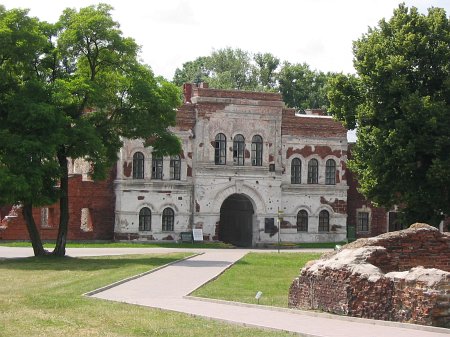 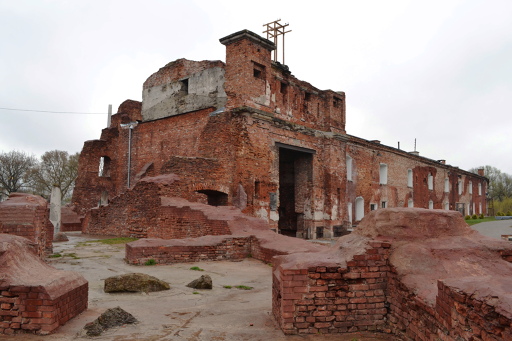 Крепость была окружена вражеским кольцом, но гарнизон советских войск продолжал сражаться с необыкновенной стойкостью и упорством. Ежедневно защитникам крепости приходилось отбивать 6- 8 атак
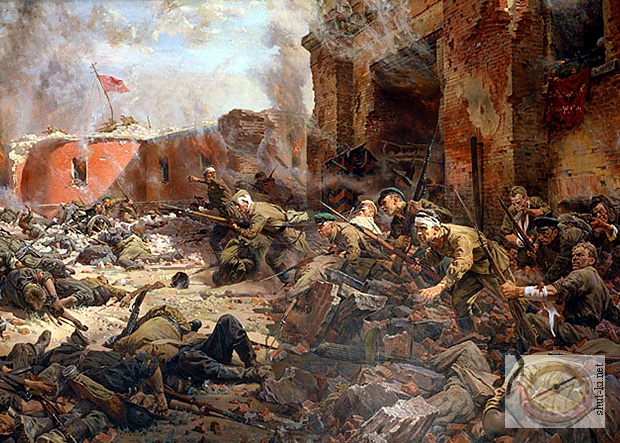 Находясь в полном окружении, без воды и продовольствия, при острой нехватке медикаментов, боеприпасов, гарнизон мужественно сражался с врагом, пока был напрочь не разбит.
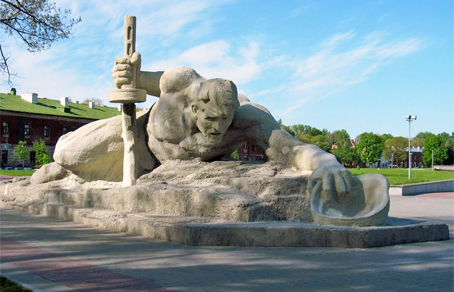 29-30 июня был предпринят непрерывный двухдневный штурм крепости, в результате которого немцам удалось овладеть штабом Цитадели. В тот же день немцы овладели Восточным фортом
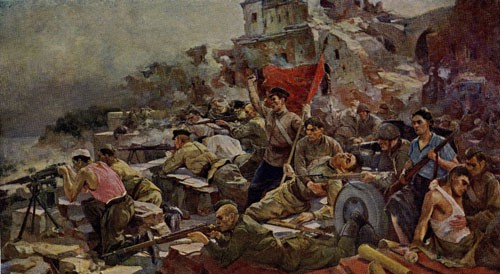 Организованная оборона крепости на этом закончилась, оставались лишь изолированные очаги сопротивления и одиночные бойцы. 
Так, малочисленный гарнизон Брестской крепости, окружённый врагом держался целый месяц.
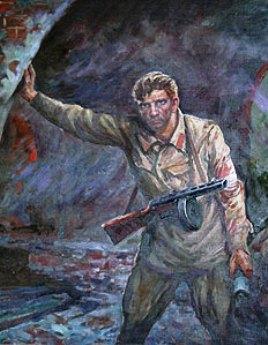 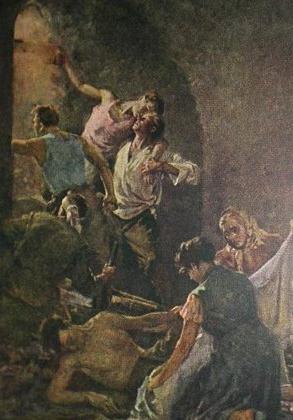 Обороной  крепости руководили майор П.М.Гаврилов и полковой комиссар Е.М. Фомин. Врагам удалось войти в крепость тогда, когда защищать её практически было некому: большинство защитников погибло, а оставшиеся раненые не могли держать оружие, к тому же не имели боеприпасов, воды и пищи.
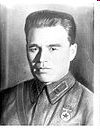 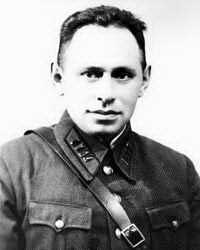 Последние дни борьбы овеяны легендами. 
К этим дням относятся надписи, оставленные на стенах крепости ее защитниками: 
"Умрем, но из крепости не уйдем", 
"Я умираю, но не сдаюсь. Прощай, Родина."
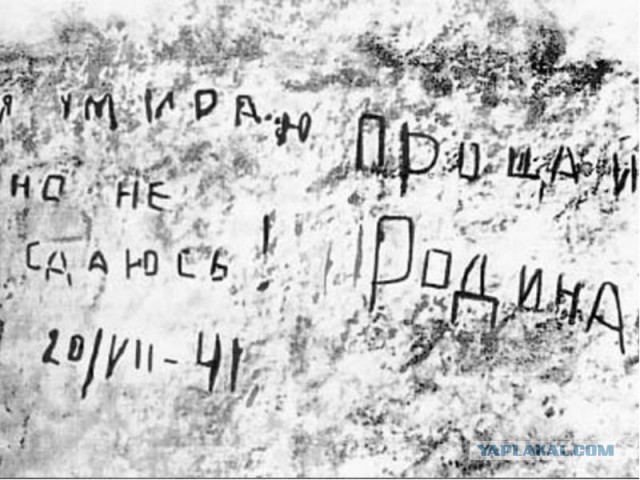 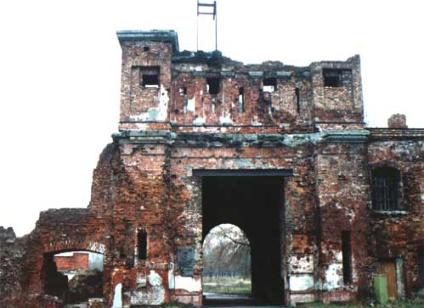 8 мая 1965 года Брестской крепости присвоено звание крепость-герой, с вручением ордена Ленина и медали "Золотая Звезда".
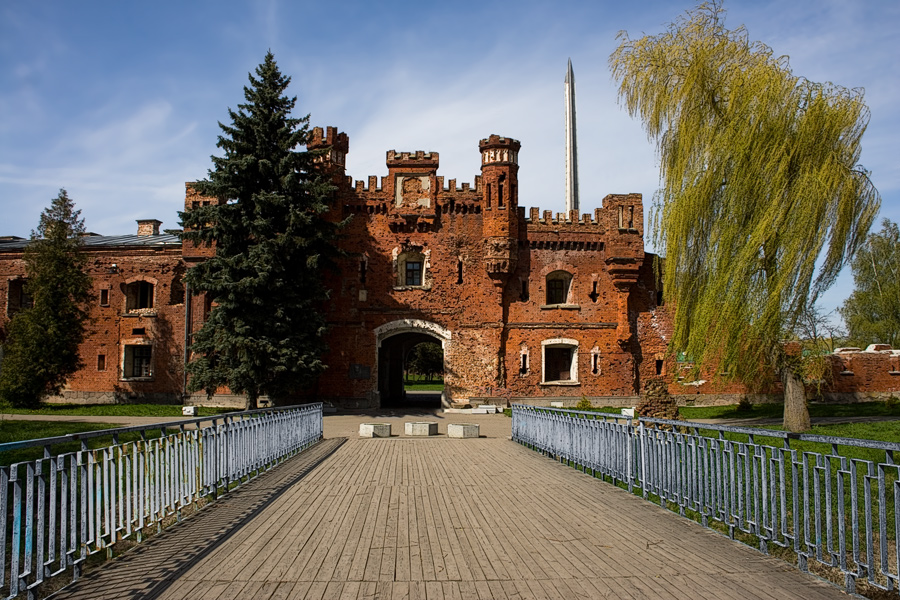 Легендарные Холмские ворота – символ  Брестской крепости
Мемориал «Брестская крепость - герой» торжественно открыт 25.09.1971 года. 
Скульптурно архитектурный ансамбль
включает уцелевшие здания,
законсервированные руины, крепостные
валы и произведения современного монументального искусства.
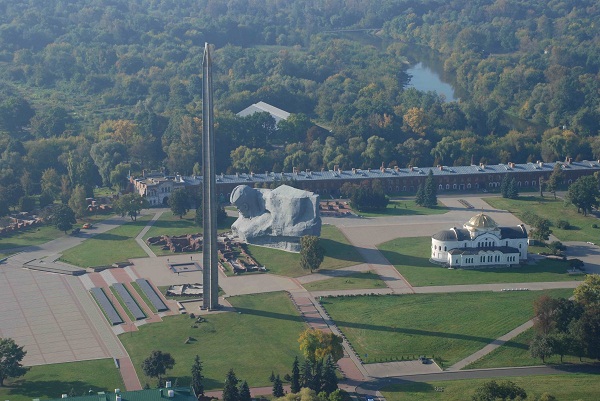 Разбитая крепость над Бугом стоит 
В ней камни, омытые кровью. 
Мы верим, навеки народ сохранит  
Бессмертную славу героев.
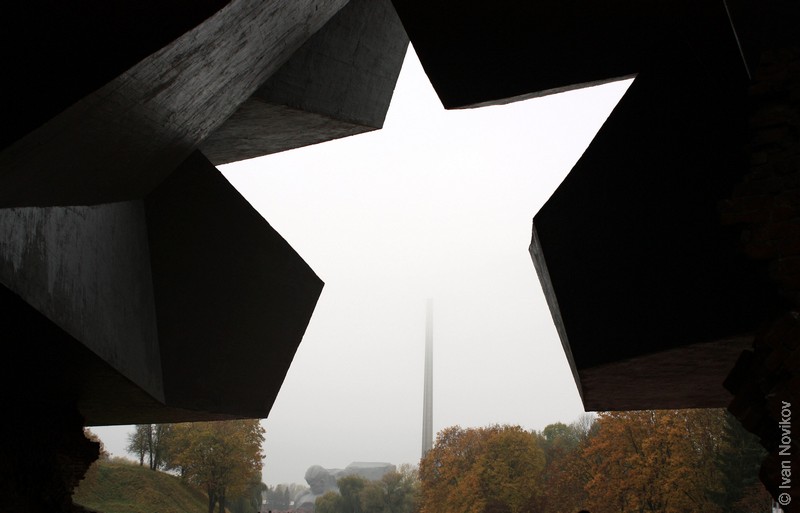 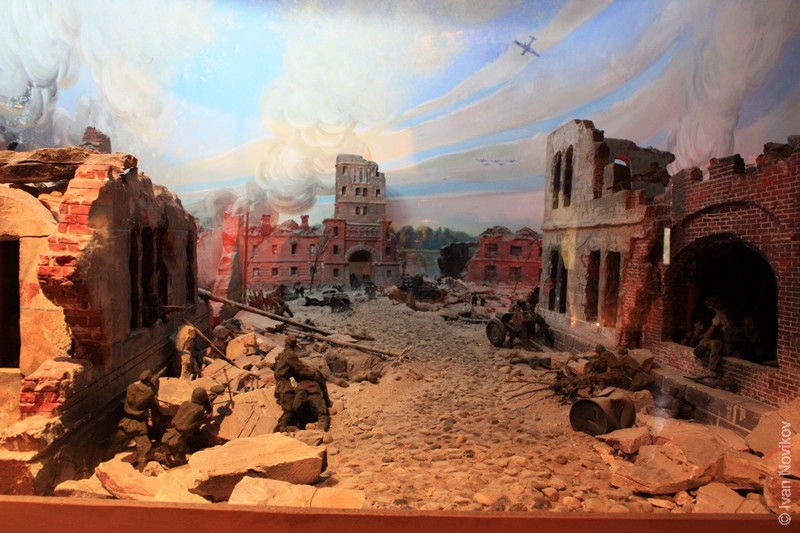